Explore Data & Discover Hidden Insights with Endeca Information Discovery
Ciprian Antoniu
CEE DataWarehouse Presales Competency Center
[Speaker Notes: Good Day/Morning /Afternoon – I’m very excited to be speaking with all of you today and introduce an emerging analytic capability, known as Unstructured Data Analytics, that is proving valuable to our customers to make more information decisions about their business. We’ll talk about why unstructured data analytics matters, what opportunities it exposes, how it complements existing business analytics solutions and finally what Oracle offers and how it’s made a difference for many enterprise customers across multiple industries.]
2
Oracle Business Analytics
Drive Better Business Outcomes
BETTERDECISIONS  
FASTER 
ACTION
ACQUIRE
Discover
Analyze PlanPredict
ANY
DATA
ORGANIZE
[Speaker Notes: Speaker notes:

Now  Let’s look at “Analyze.”  There are two type of analysis – business analysis that is done by your business decision-makers every day.  And advanced analytics are used by data scientists to do more complex modeling, prediction and simulation.]
Dialogues Contain Critical, Untapped Insights
“Refuse collection hasn’t been so reliable recently … they’ve been coming late”
“Why should I pay a checking fee if other banks don’t charge one?”
“She saved the project with strong leadership & building trust with the customer.”
“Competitive pricing is 15% lower than yours and they offer discounted shipping.”
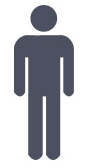 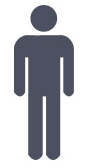 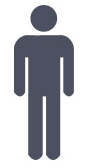 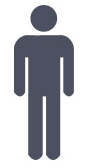 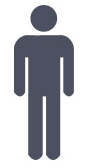 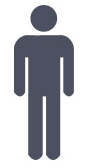 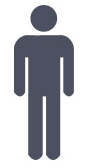 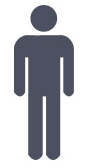 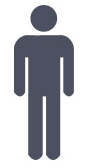 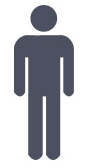 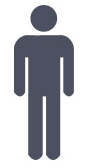 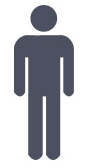 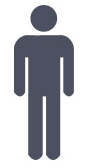 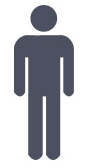 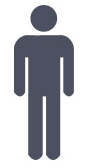 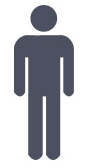 Customers
Workforce
Supplier &
Partners
The Public
New Insights Drive New Opportunities
Customers
Workforce
“  ”
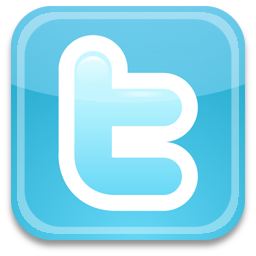 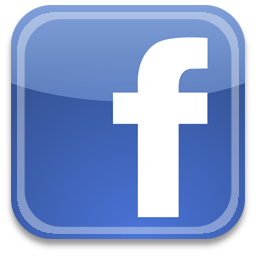 Revenue & margin
Customer retention
Brand perception
Segmentation and targeting
Employee retention
Improved productivity
Hiring& Staffing
Compensation
Impact
3rd Parties
The Public
Revenue & margin
Operational efficiency.
Better partnerships
Product positioning.
Revenue & margin
Operational efficiency
Better partnerships
Product positioning
Public sentiment
Trends insight
Brand perception
Hiring ability
The Challenges of Unstructured Data
MOSTLY TEXT, ANDDIVERSE SCHEMAS
Enterprise Content Systems,File Systems, Email
Business Intelligenceand Data Warehouses
A
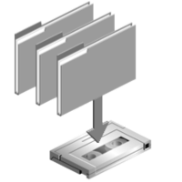 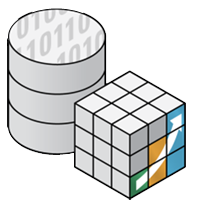 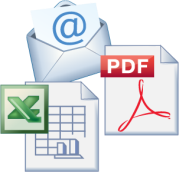 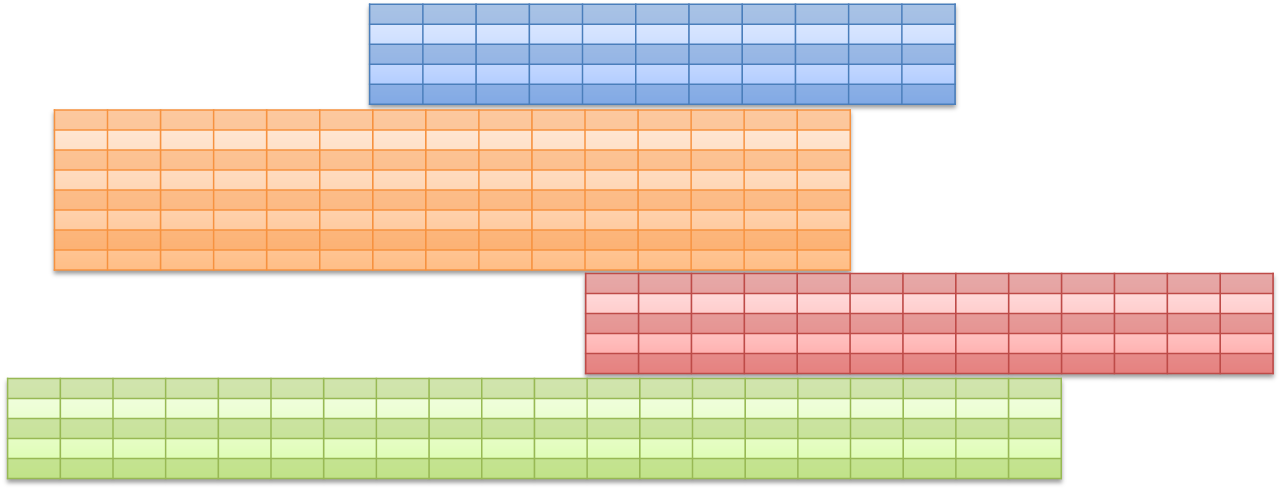 XML
Websites
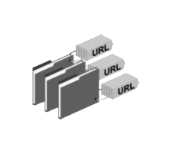 80% UNSTRUCTURED
20% STRUCTURED
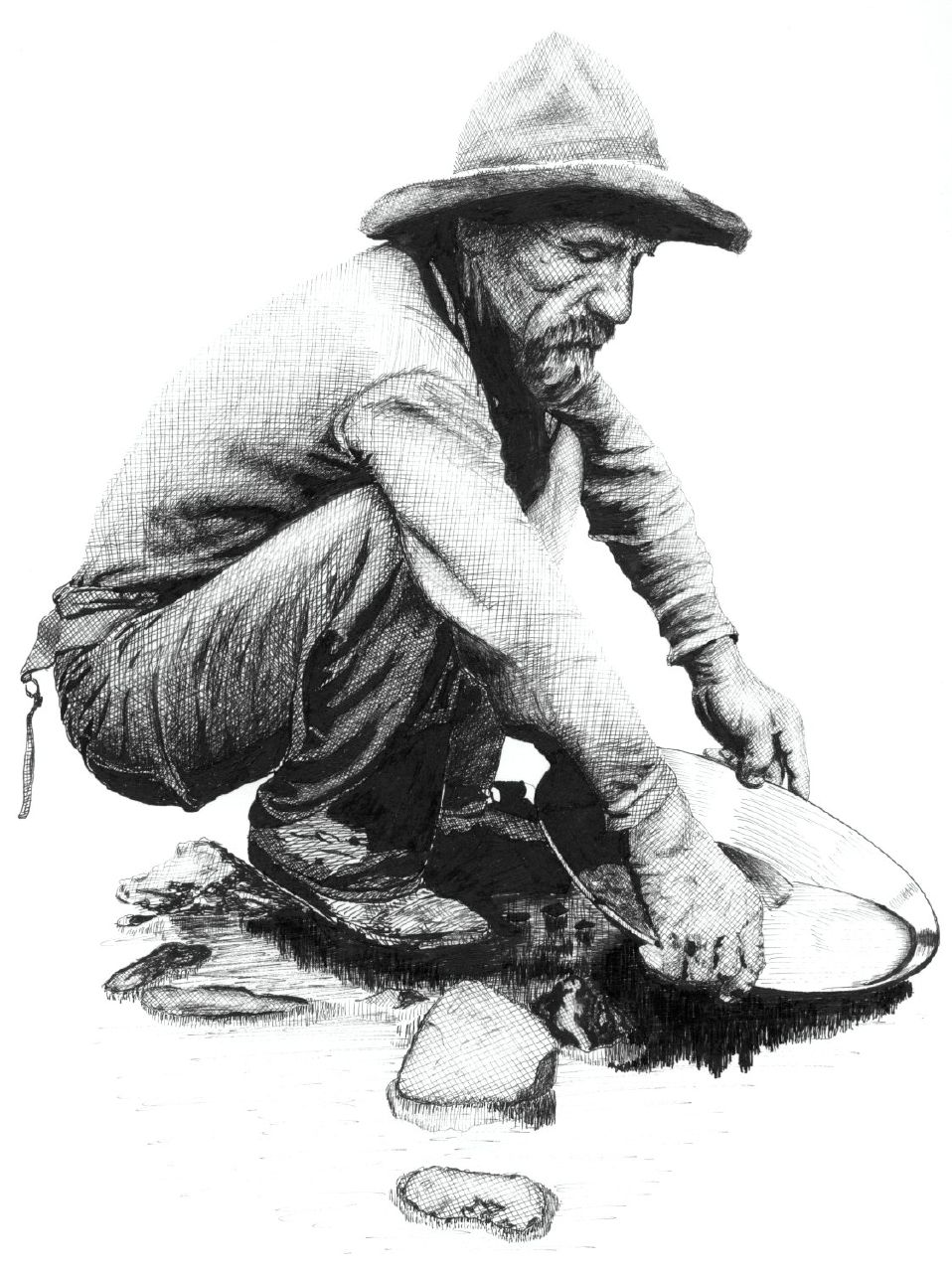 DATA CAN BE DIRTY OROF UNCERTAIN VALUE
DATA IS GROWINGIN VOLUMEAND DIVERSITY
Big Data
Social Media
Text in EnterpriseApplications
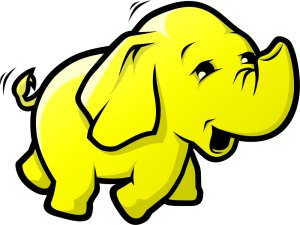 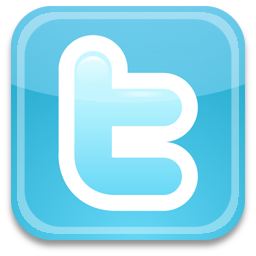 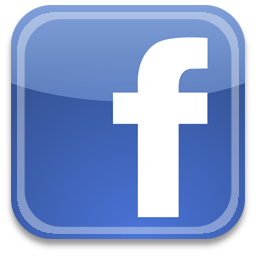 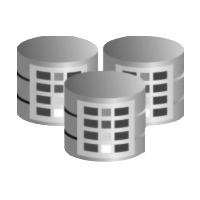 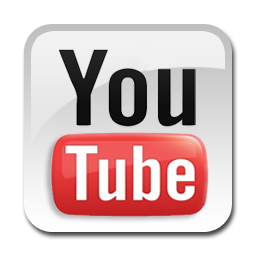 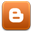 Oracle Endeca Information Discovery
Extend Business Analytics with Unstructured Data
Oracle Endeca Information Discovery
Best platform for Unstructured Analytics
Oracle Business Intelligence
Best platform for integrated ROLAP and MOLAP
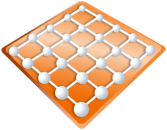 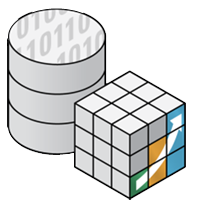 Endeca Server
Hybrid Search/Analytical Database
Flexible Data Model
BI Server + Essbase
Common Enterprise
Information Model
Structured Data
Unstructured Data
Big Data
OLTP & ODS
Systems
Data Warehouse
& Data Marts
Enterprise Applications
(Oracle, SAP, Others)
Content Systems,Files, Email
Websites
Social 
Media
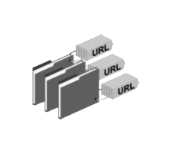 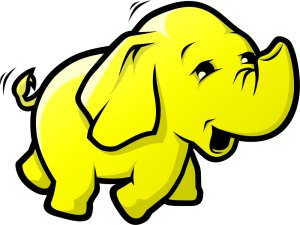 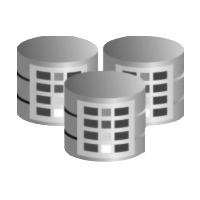 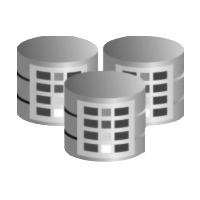 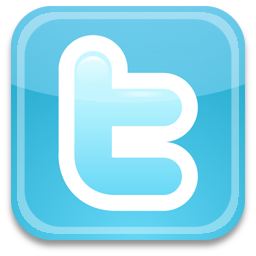 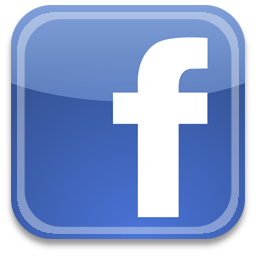 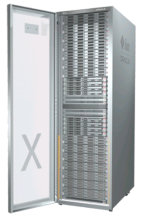 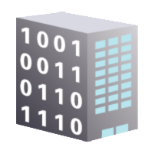 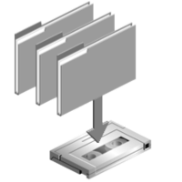 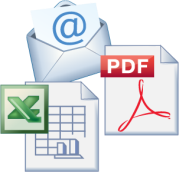 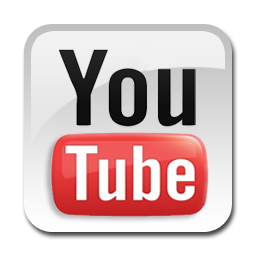 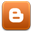 Oracle Endeca Information DiscoveryInteractive Data Exploration and Analysis
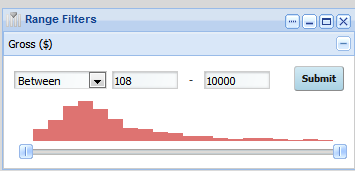 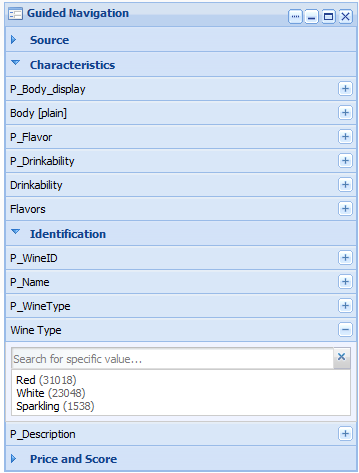 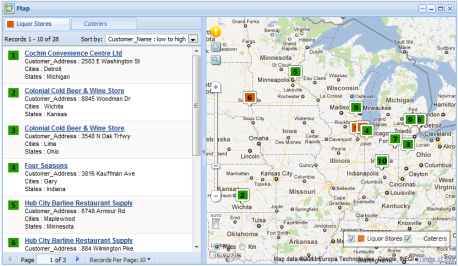 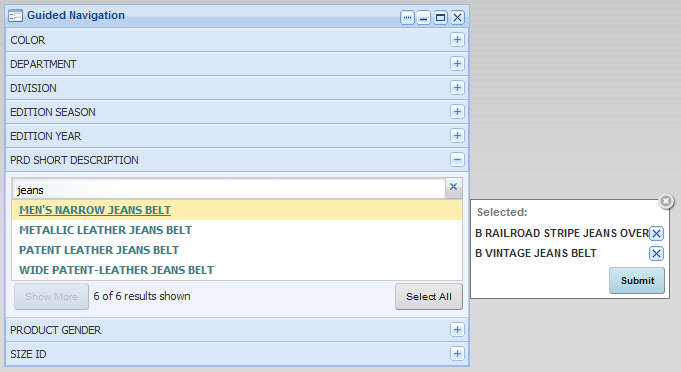 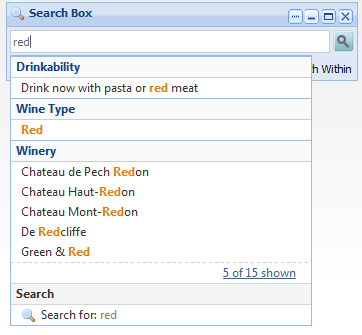 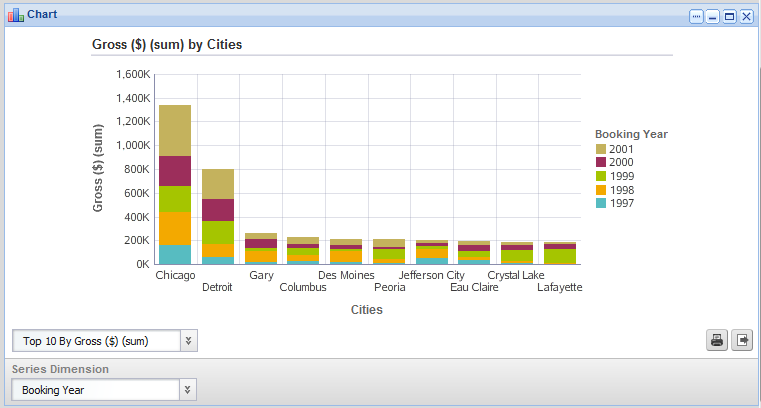 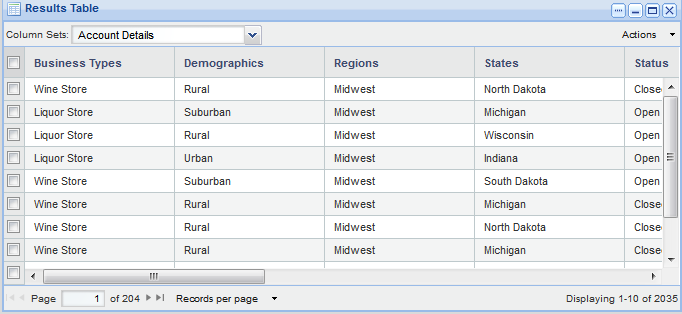 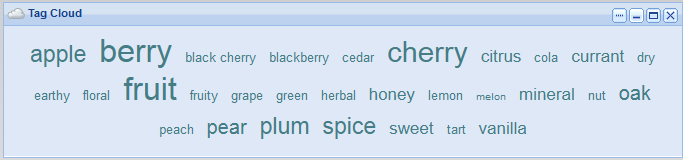 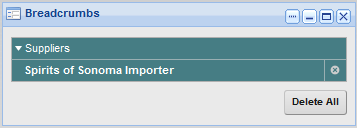 +
+
Visual Analysis
Charts, crosstabs, key metrics
Geospatial visualization
Tag clouds
Contextual Navigation
Data-Driven. Freely browse data without predefined paths or writing queries
Interactive. Shows only valid next steps
Easy to Use. Familiar online experience
Deep Search
Search across all data
Dynamic typeahead
Automatic spell correction
Unlocks unstructured data
Global Automotive Manufacturer Gets Ahead of Quality Issues
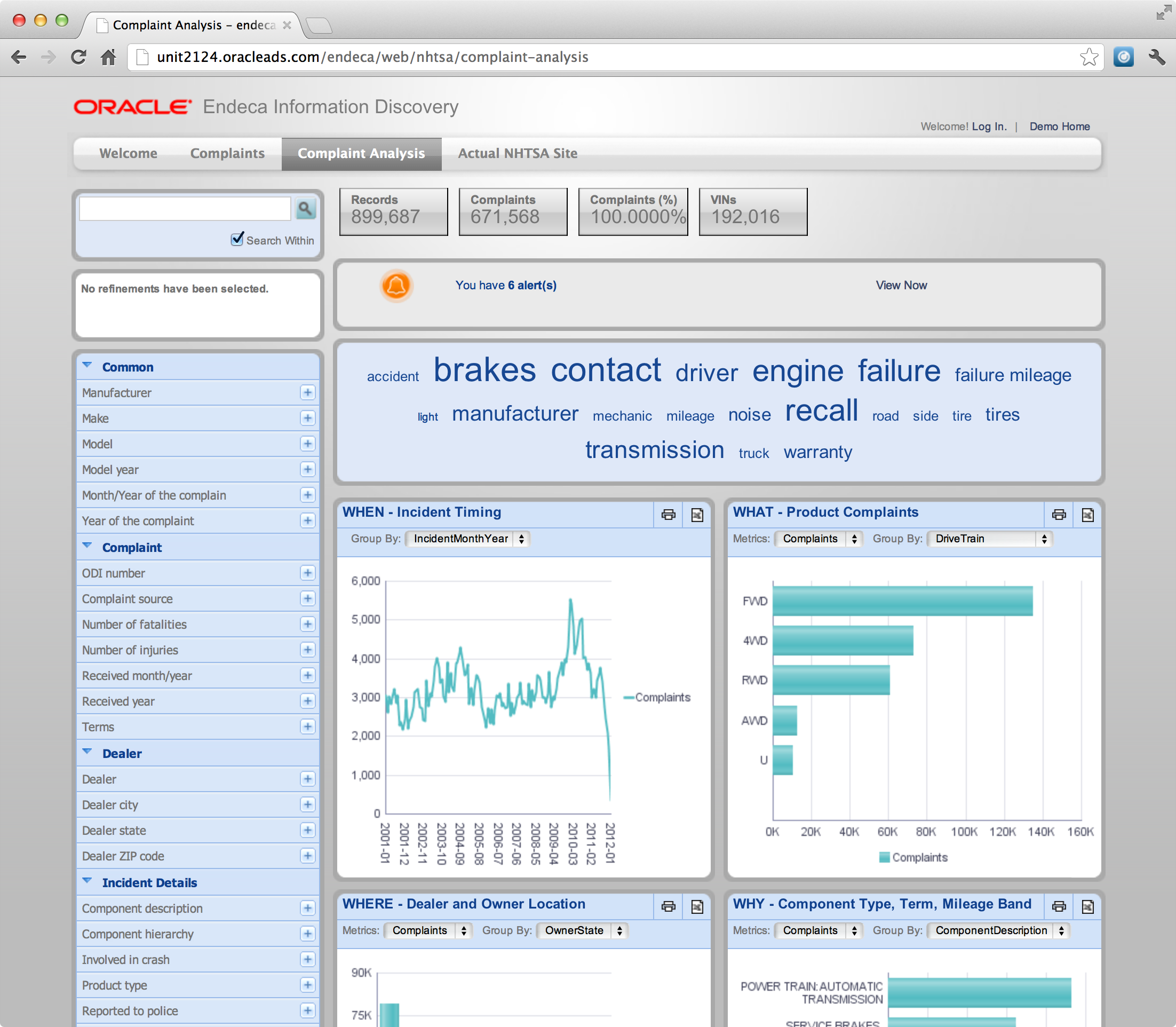 Investigate Root Cause
Reduce warranty costs and detection to correction time
Common view of six years of product and quality data from multiple systems
Quality engineers explore root cause (why) of product issues from unstructured data.
Operates along side Oracle BI EE, Essbase, EPM and PeopleSoft
Protecting Citizens
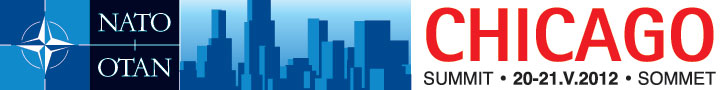 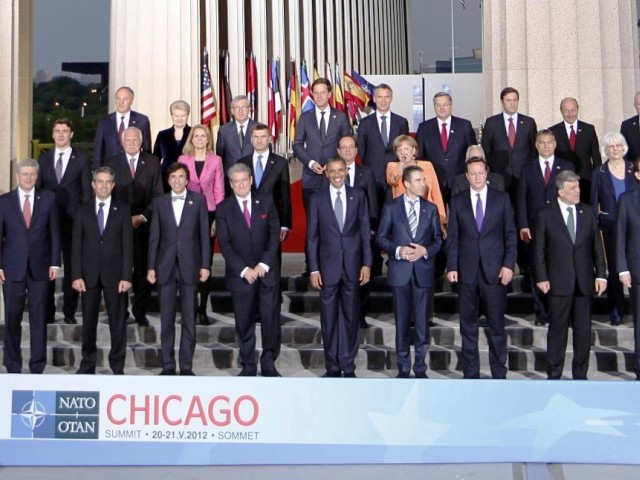 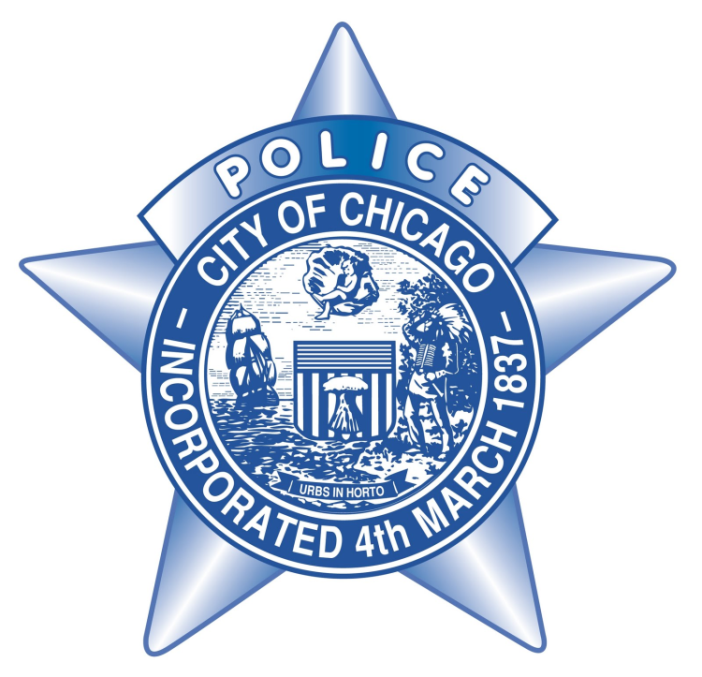 Discovering Protest Activities
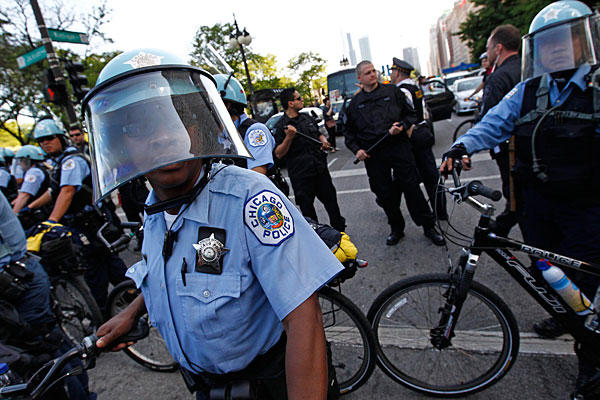 Background
NATO Summit in Chicago, May 2012
7,000 Visiting Dignitaries
2,200 Journalists
10’s of thousands of protestor
Thousands of Officers
Solution
Monitor Social Media to identify hot-spots
Correlate with police deployment
Initiate operational orders
Retrospectively identify potential witnesses
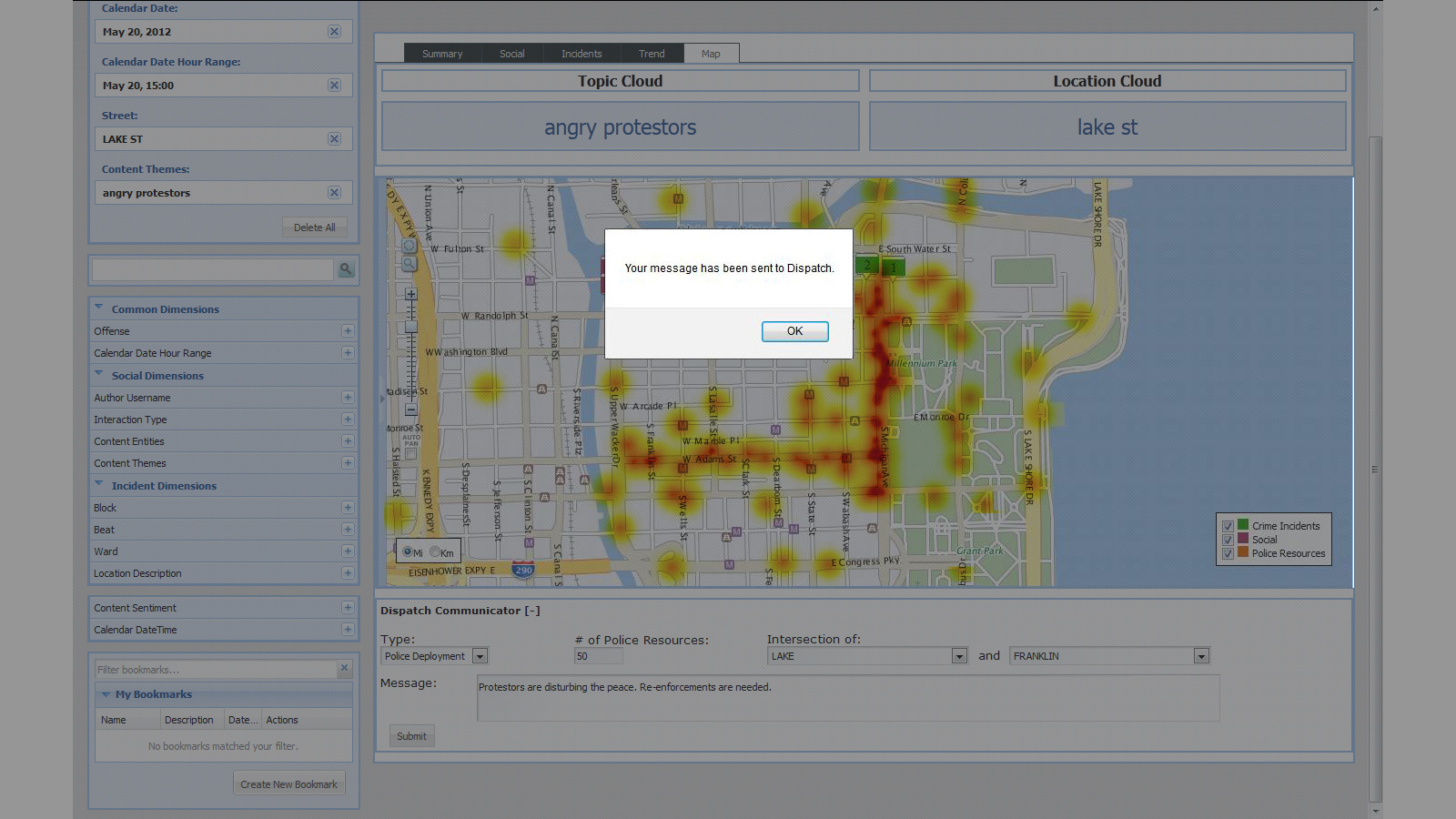 Better insight into regional sales performance
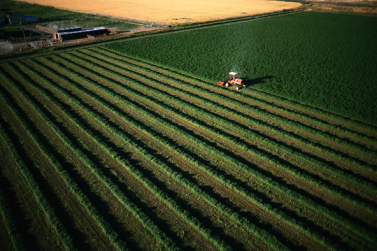 Explore New Concepts
Interactive, exploratory analytics across 20 data sources for 4000 sales and marketing users 
Oracle BI EE and Oracle BI Applications for enterprise reporting and dashboards, on JD Edwards and other transactional systems
RESULTS
1.5 years time savings and $4 million implementation cost savings over alternative approach
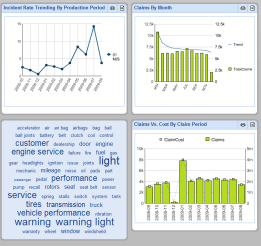 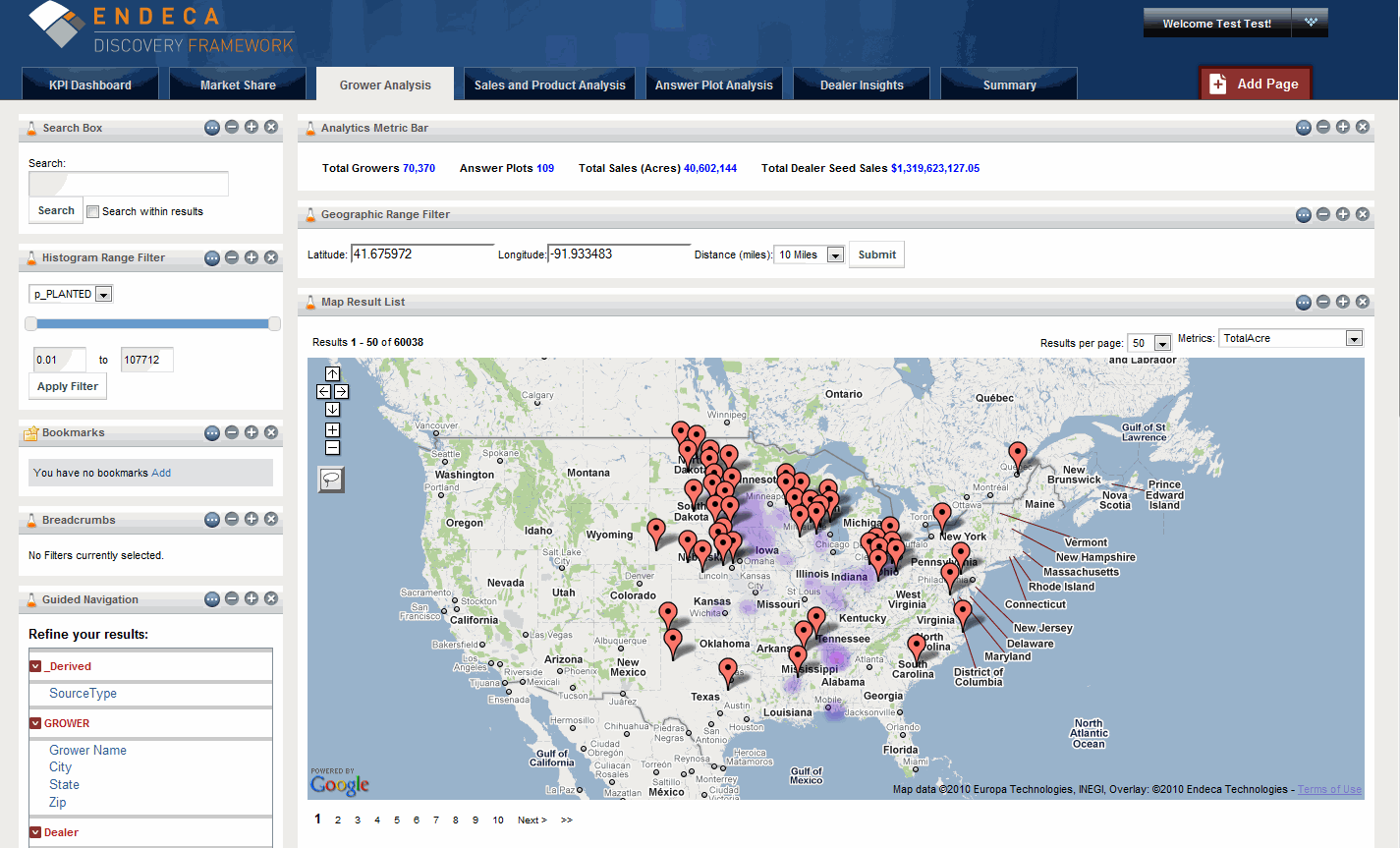 Oracle Endeca Information Discovery
Understand the complete picture with context from any source
Enterprise Content SystemMS Office Documents, Internal Notes
BI Star Schemas
Metrics: Margin = Sales - Cost, …
Dimensions: Customer, Product, …
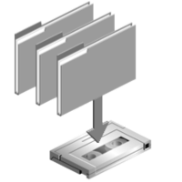 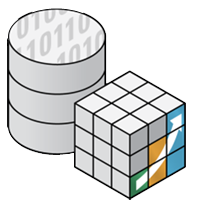 Marketing Strategy Document
Chapter 1. …
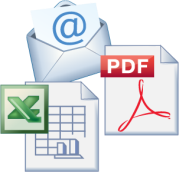 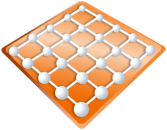 Websites
Product Reviews
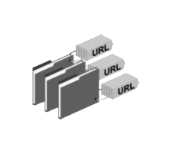 “Why did sales fall?Was it bad reviews? An unsuccessful marketing campaign? Quality issues?”
“The new 506 from Acme is a solid road bike. 3.5 stars.”
Social Media
Customer Comments
Enterprise Applications
Unstructured Text Fields
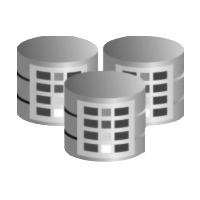 “Thinking about buying a new road bike. Anyone know anything about the Acme 506?”
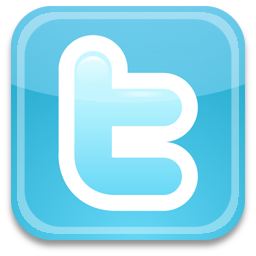 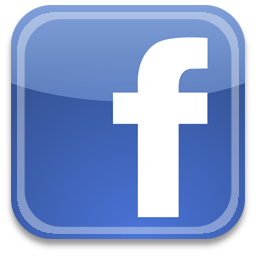 “Customer reported receiving wheel with bent spokes…”
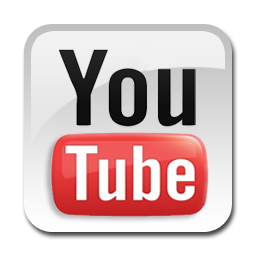 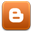 Business Intelligence and Information Discovery
Complete Business Analytics Solution
Optimizedfor Exalytics
In-Memory Machine
Analysis ProblemsMeasure, Analyze, Report
Discovery Problems
Investigate, Explore, Understand
Oracle Business Intelligence
Proven Answers to Known Questions
Structured Data
Modeled andconforming
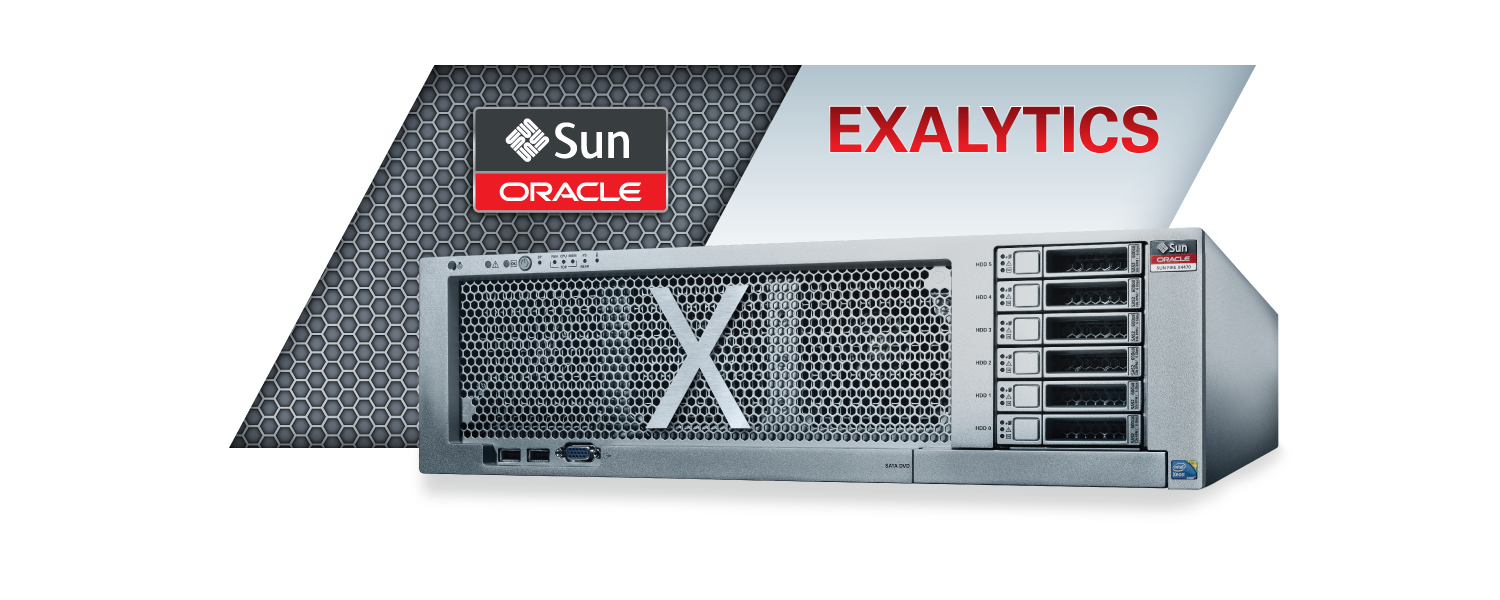 Oracle EndecaInformation DiscoveryFast Answers to New Questions
Unstructured Data
Diverse, textual,uncertain quality
Big Data Discovery
Endeca used for interactive exploration and analysis on top of the Big DataAppliance. Make Big Data actionable for the business.
Only Oracle provides a complete Big Data solution
Oracle provides everything customers need to acquire, organize, analyze, and understand Big Data. 
Only Oracle delivers the full integrated stack from hardware to software.
The industry definition of Big Data includes Variety as a key criterion.
Endeca creates meaningful opportunities to enable business users to generate insights from the diverse data being gathered today.
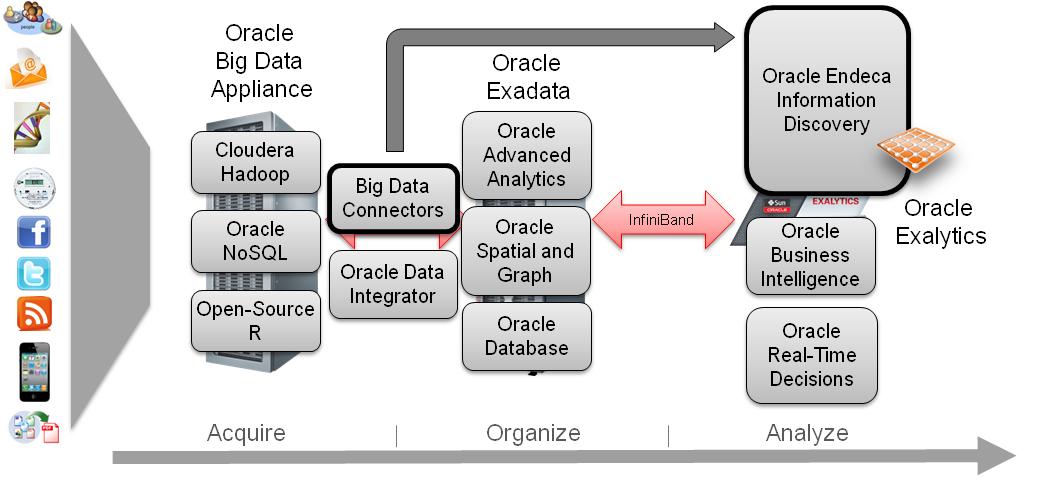 Diverse
UnstructuredInformation
ORACLE®
Critical Insights
Solve the Mystery ofYOUR BUSINESS
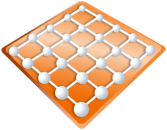